BIRANJE RAZREDA
 S NAJSPORTAŠIMA
SPORTSKI DAN
NA POČETKU ŠKOLSKE GODINE, NA PRVOJ SJEDNICI, ODLUČENO JE DA ĆE ZADNJI DAN SKOLE BITI NENASTAVNI, TE DA ĆE SE PROVODITI SPORTSKO NATJECANJE S CILJEM BIRANJA RAZREDA S NAJVIŠE SPORTAŠA. 
TAJ RAZRED BIT ĆE NAGRAĐEN VELIKIM PRELAZNIM PEHAROM NA ČIJOJ ĆE PLOČICI BITI UGRAVIRANA GODINA I RAZRED KOJI JE OSVOJIO TITULU NAJSPORTSKOG RAZREDA.
ORGANIZACIJA 
 * UČITELJICA TZK-E

  PROVEDBA
 * SVI UČITELJI PREDMETNE NASTAVE
IZBOR IGARA
KOD IZBORA IGARA VODILA SE BRIGA O VREMENU POTREBNOM ZA NJIHOVU REALIZACIJU, PREFERENCIJAMA UČENIKA, TE ATRAKTIVNOSTI.
IGRE NAŠIH DJEDOVA I BAKA IZABRANE SU IZ PROJEKTA EKO GRUPE TREČEG RAZREDA PŠ SIVICA
IGRE
SPORTSKE IGRE


   MALI NOGOMET -      
   UČENICI
   HOKEJ NA TRAVI -    
   UČENICE
KROS I IGRE NAŠIH PREDAKA

    DUKANJE
    NOŠENJE PAŽE
    BUŠENJE BALONA
    BACANJE KAMENA 
    S RAMENA
KONCEPT
NATJEČU SE MEĐUSOBNO 5 I 6 RAZREDI, TE 7 I 8 RAZREDI. BODOVI SE ZBRAJAJU I BEZ OBZIRA NA RAZRED ONI S VEĆIM BROJEM BODOVA SU NAJUSPJEŠNIJI

ZAJEDNIČKO RAZGIBAVANJE
MALI NOGOMET I HOKEJ NA TRAVI
UŽINA
KROS I IGRE NAŠIH PREDAKA
NOGOMETNE UTAKMICE UČITELJA I UČENIKA TE UČITELJICA I UČENICA
PROGLAŠENJE
ZAJEDNIČKO RAZGIBAVANJE
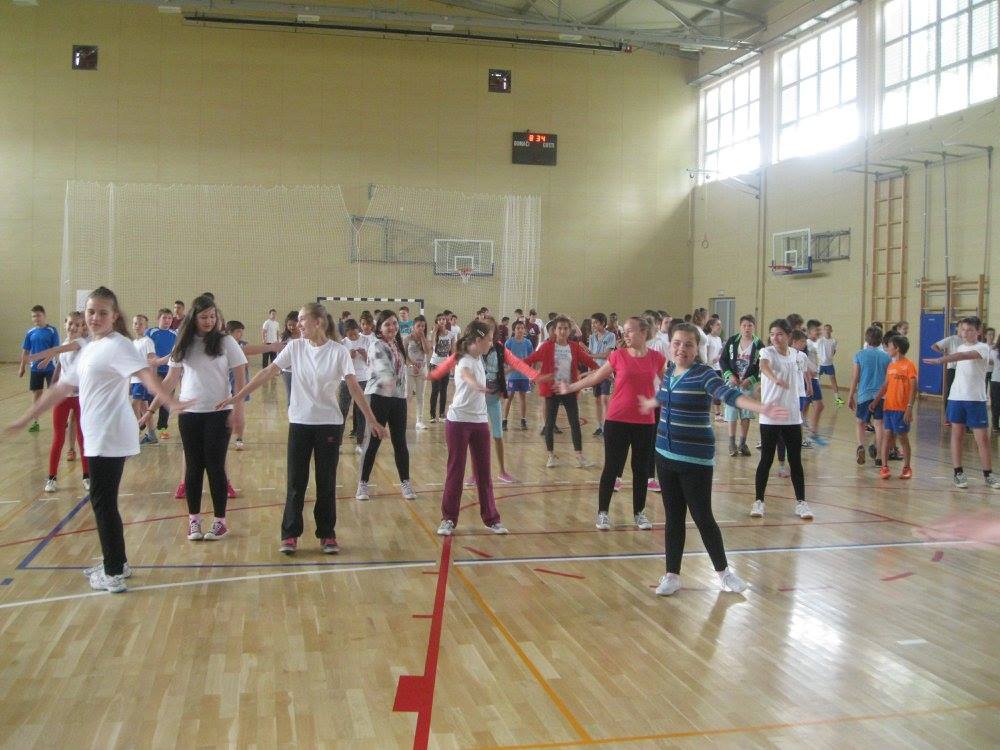 BUŠENJE BALONA
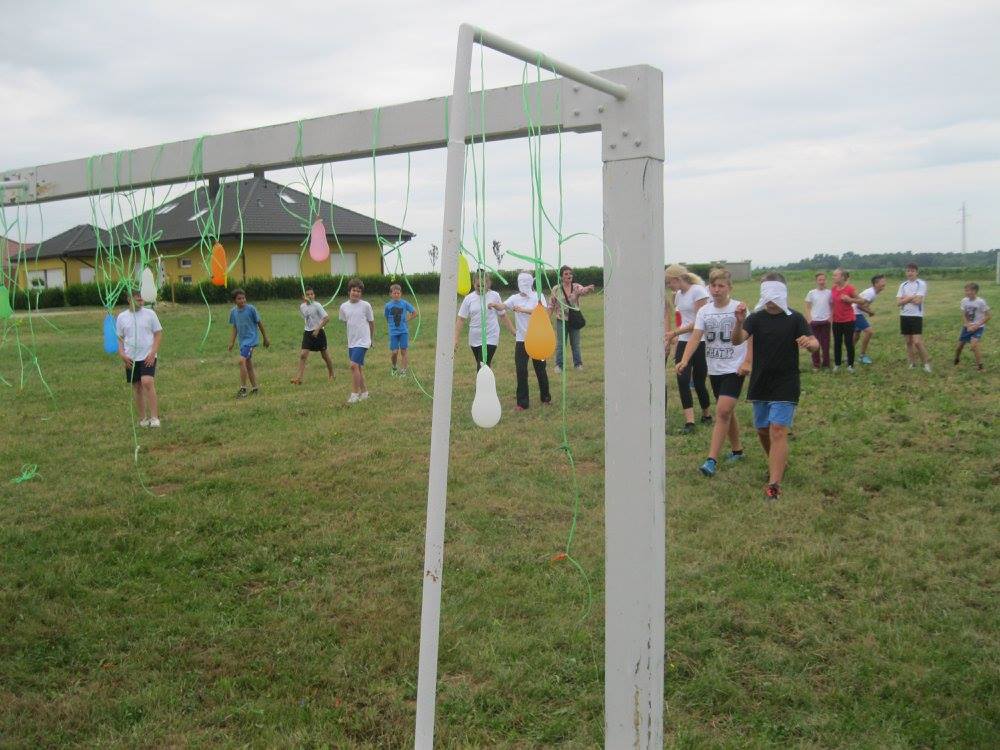 POBJEDNIČKI POGODAK UČENICA PROTIV UČITELJICA
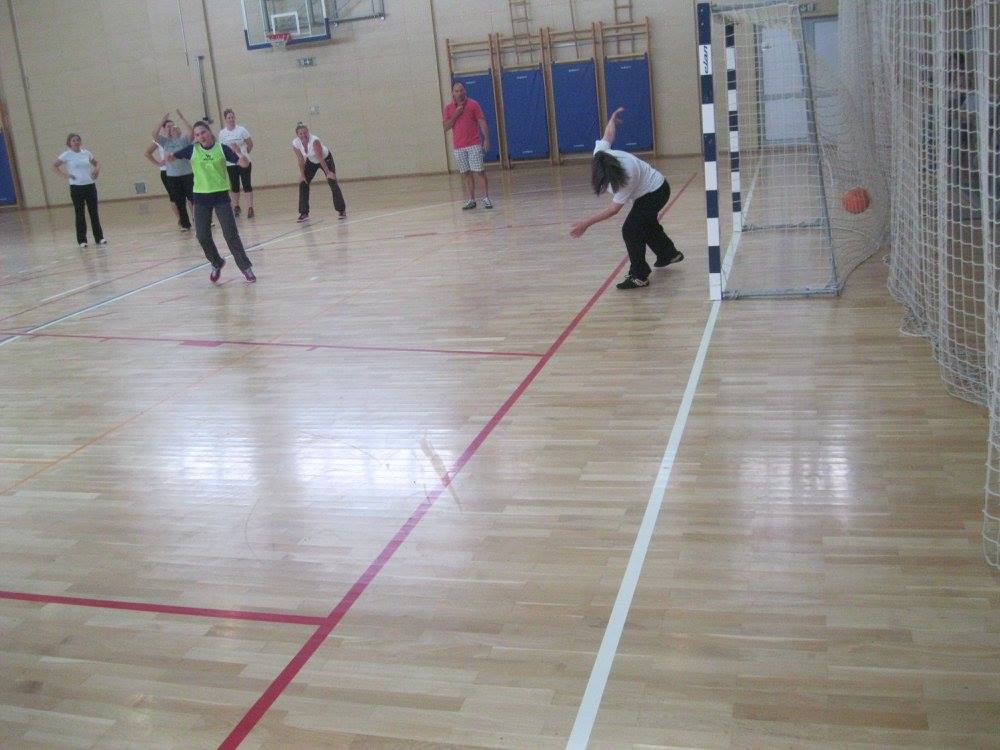 PRIPREMA ZA KROS
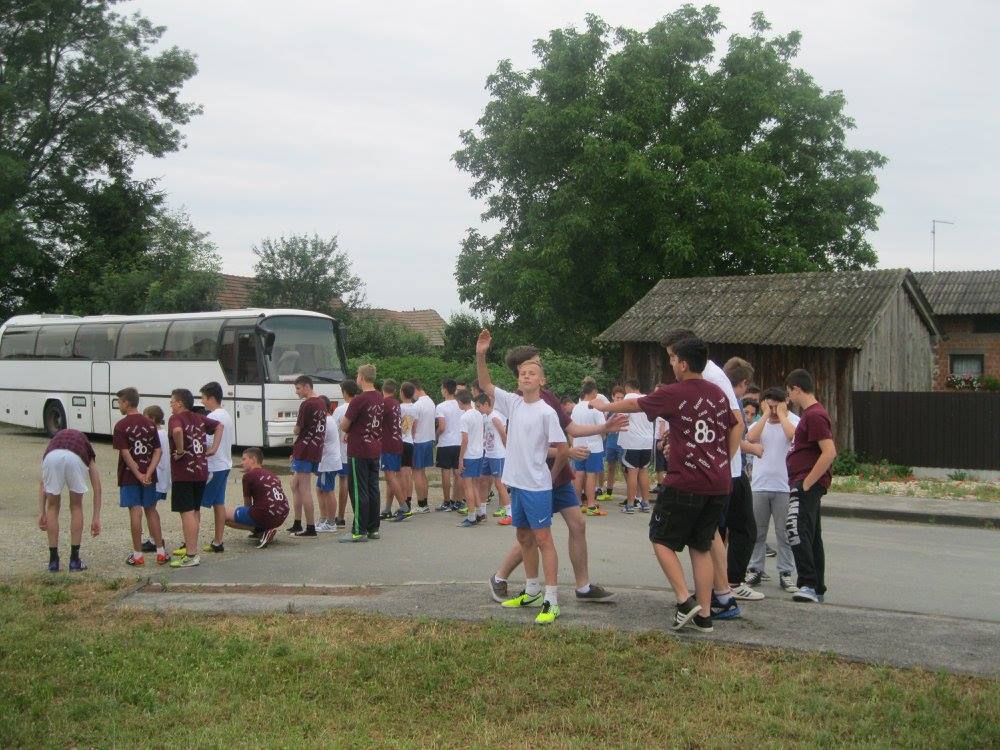 HOKEJ NA TRAVI
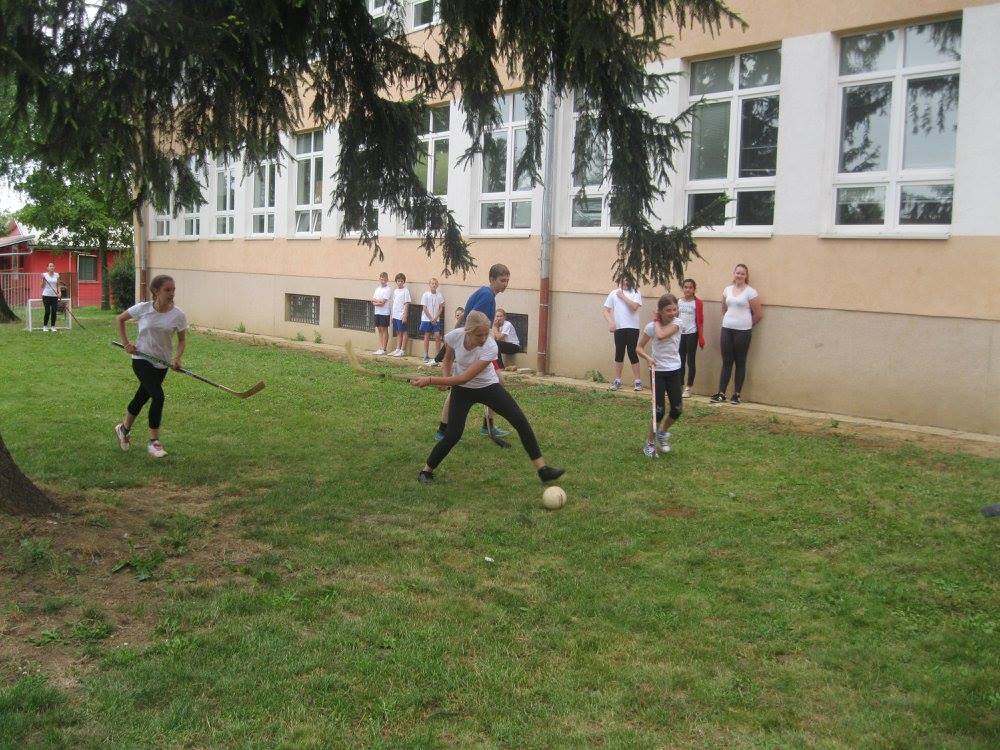 DUKANJE
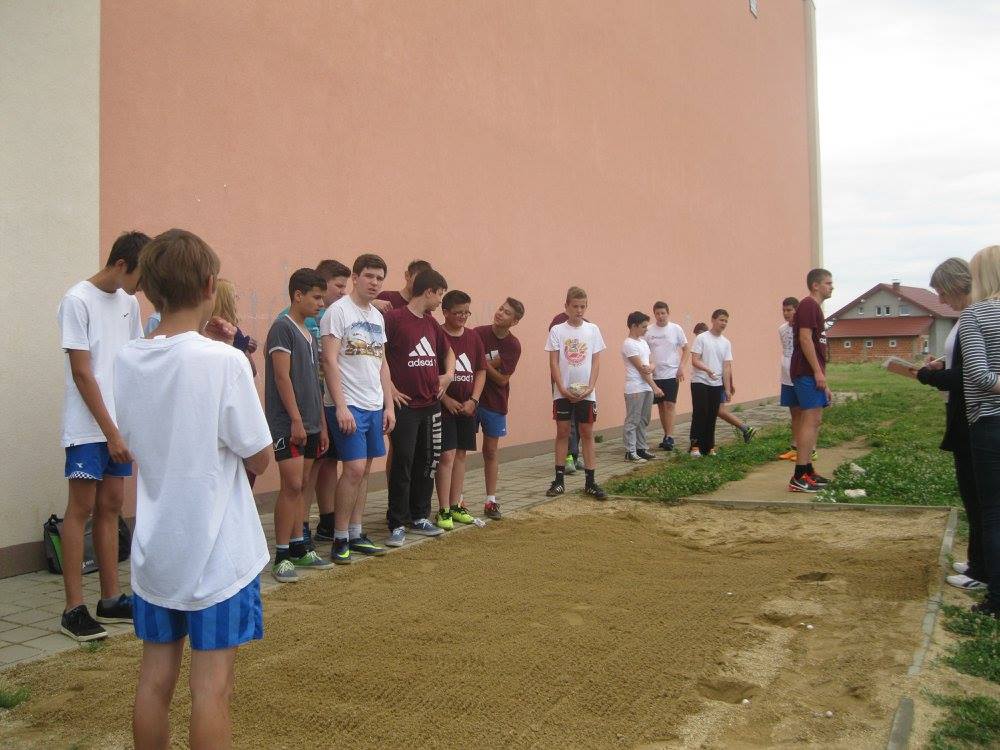 MALI NOGOMET
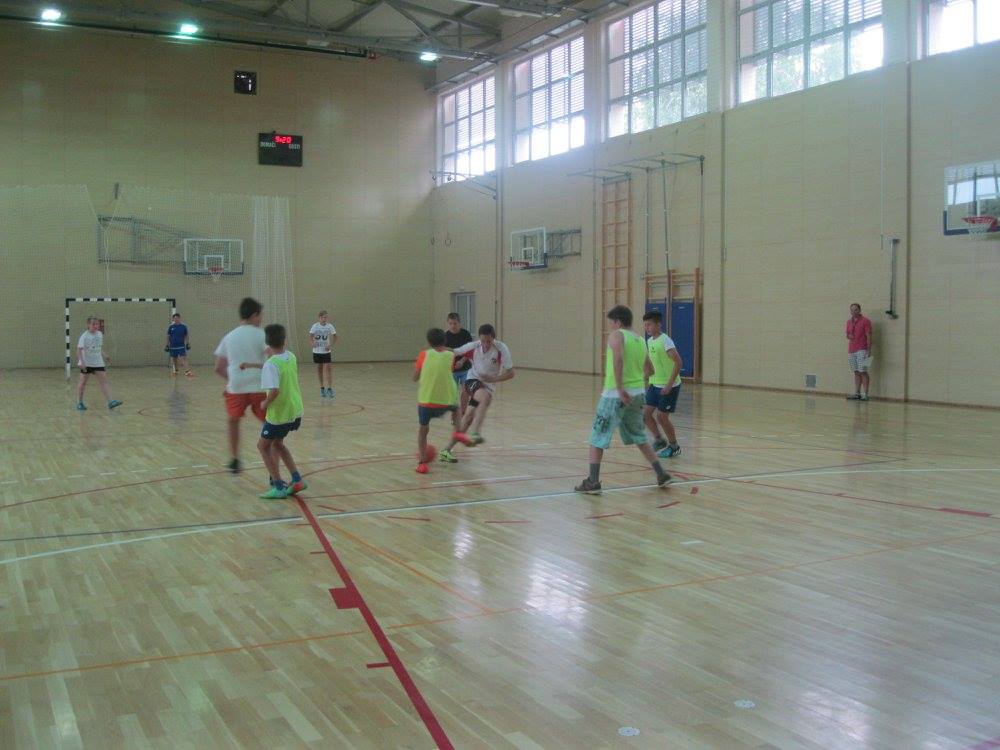 NOŠENJE PAŽE
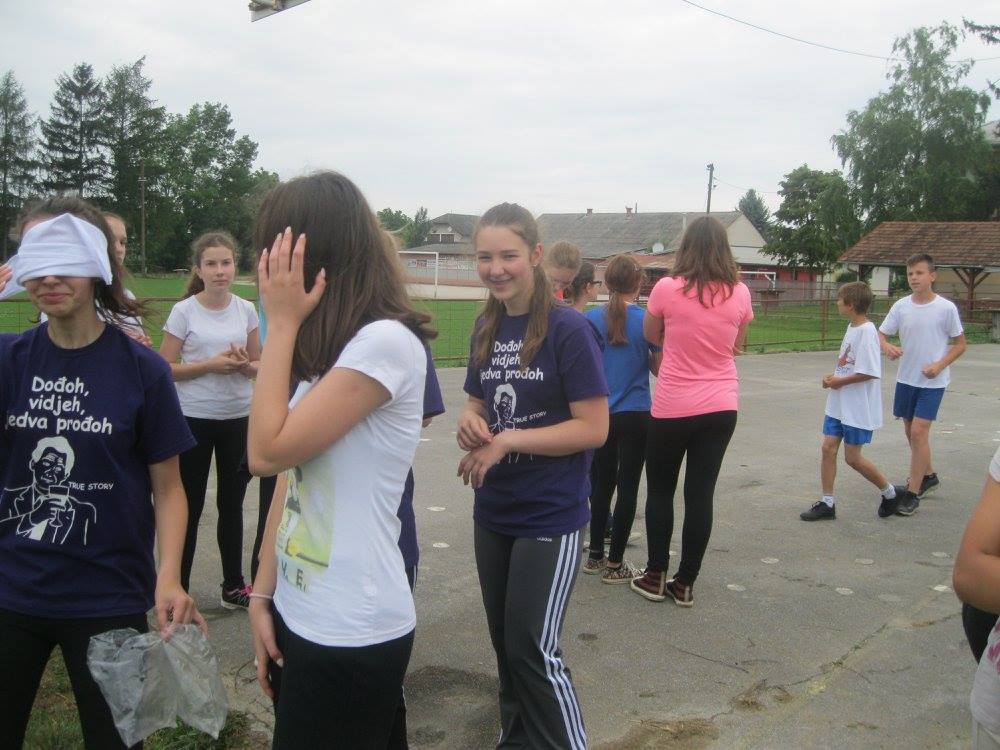 UŽINA
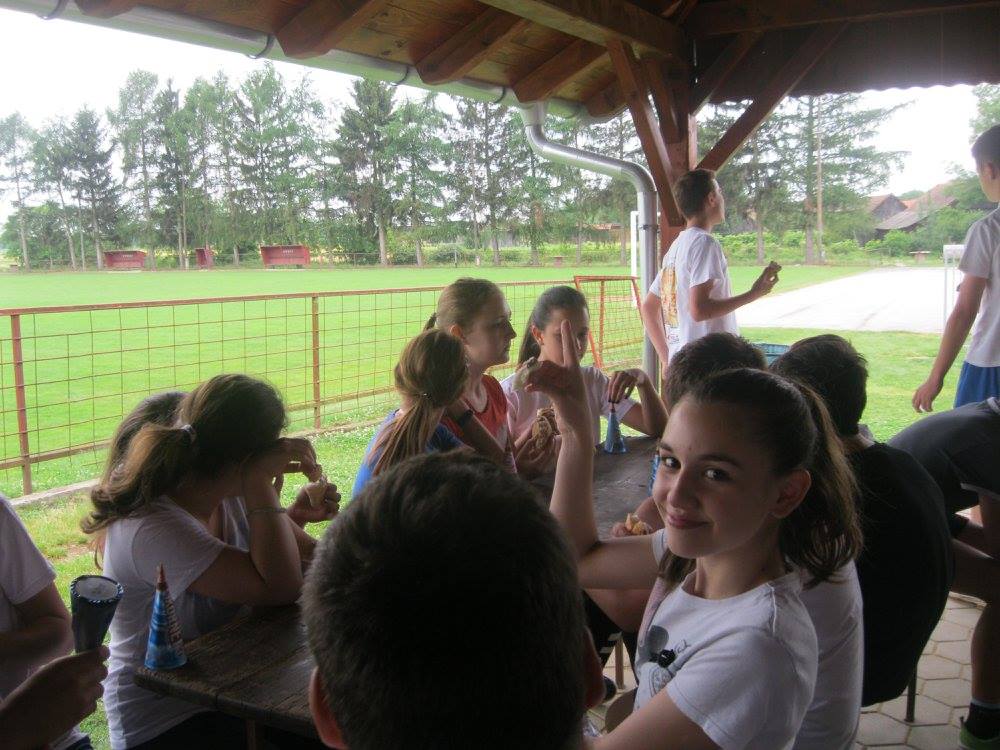 BACANJE KAMENA S RAMENA
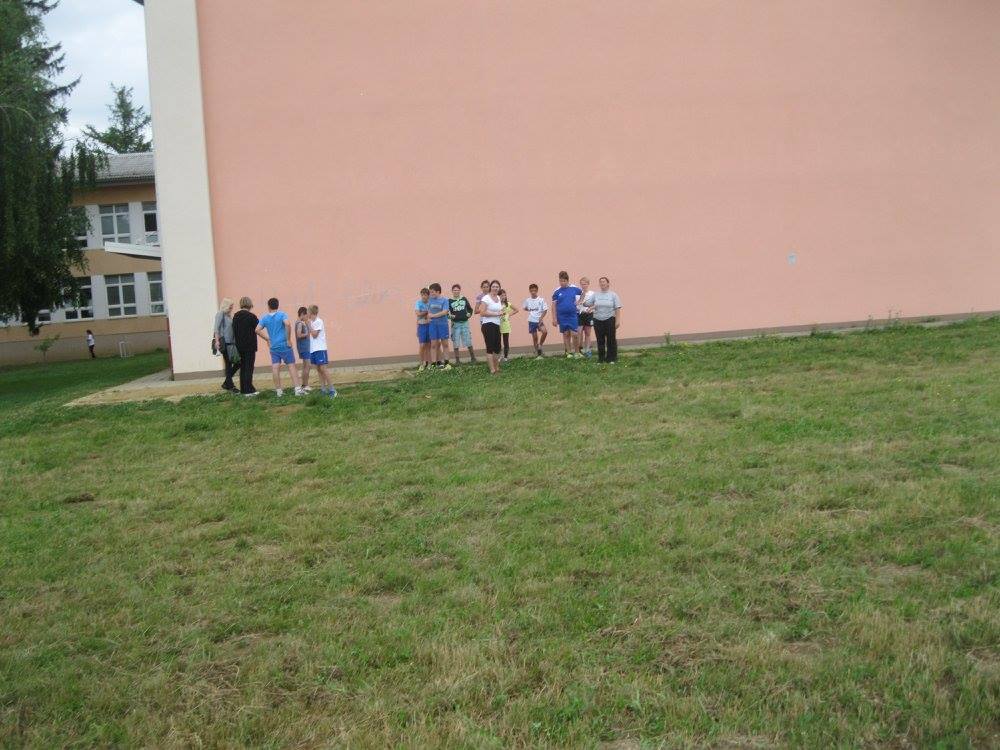 UČITELJI I UČENICI
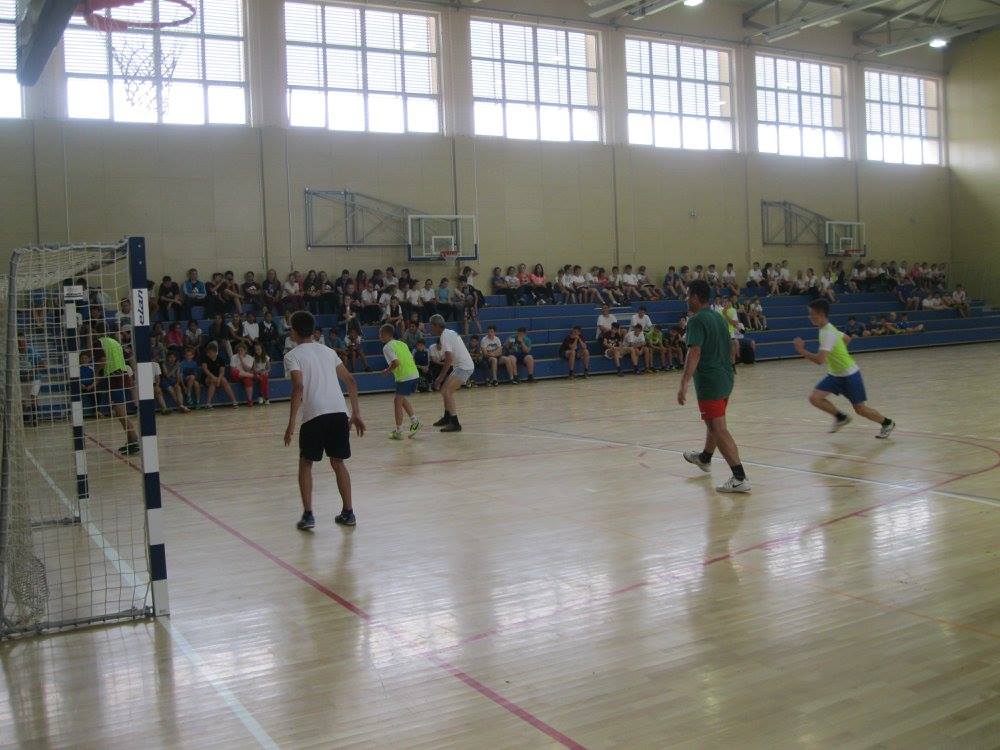 NAJSPORTAŠI SU UČENICI 8B RAZREDA
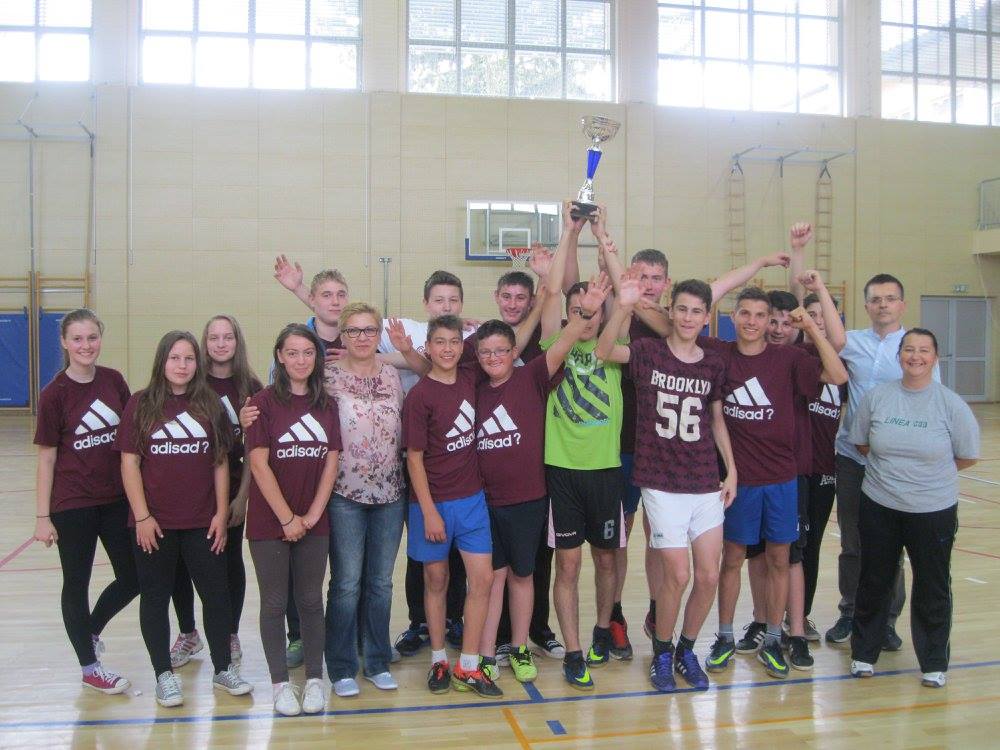 HVALA NA PAŽNJI
ŽELJKA PODGORELEC-SIRC
UČITELJ SAVJETNIK
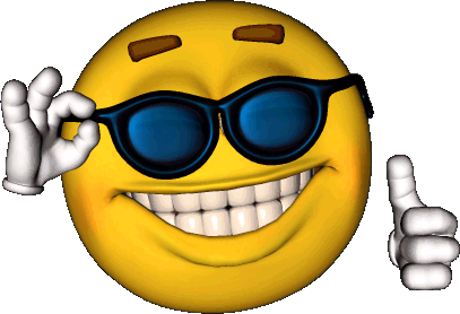